«Законопослушный сайт»
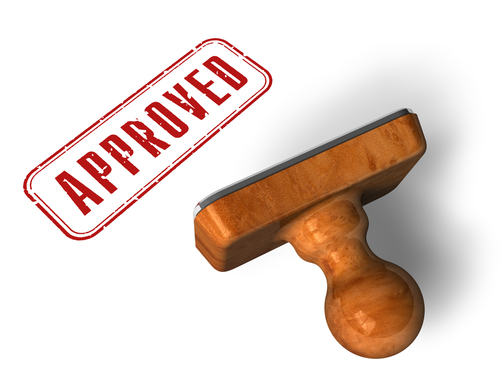 ОДОБРЕНО
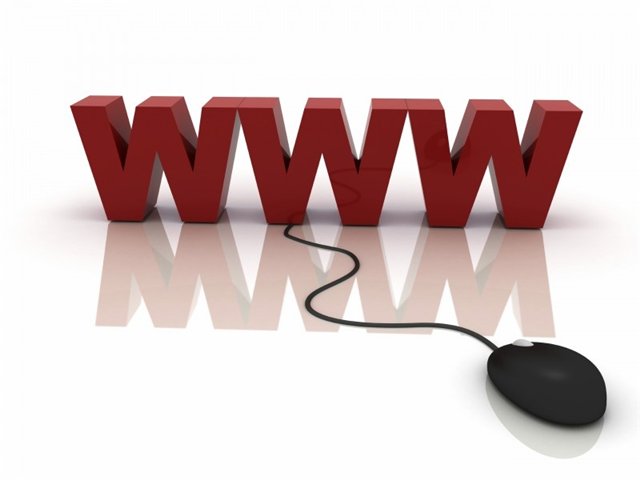 Обязательно для размещения на сайте ОУ
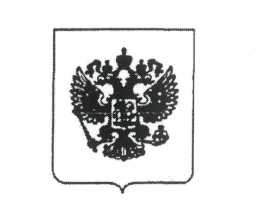 Федеральный закон РФ от 29 декабря 2012 г. № 273-ФЗ
Постановление Правительства РФ  от 10 июля 2013 г. N 582 
Приказ Федеральной службы по надзору в сфере образования и науки от 29 мая 2014 г. N 785
Чем руководствуемся?
Как структурировать обязательную информацию
Создать на сайте раздел «Сведения об образовательной организации».
 Доступ к разделу должен осуществляться с главной страницы сайта.
 «Информация в … разделе должна быть представлена в виде набора страниц и (или) иерархического списка и (или) ссылок на другие разделы Сайта».
 Раздел «Сведения об образовательной организации» должен быть доступен без дополнительной регистрации – всем пользователям сети Интернет.
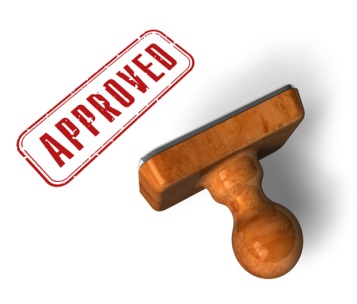 ОДОБРЕНО
Обязательная структура раздела «Сведения об образовательной организации»:

«Основные сведения»
«Структура и органы управления ОО»
«Документы»
«Образование»
«Образовательные стандарты»
«Руководство и педагогический состав»
«МТО и оснащенность образовательного процесса»
«Стипендии и иные виды материальной поддержки»
«Платные образовательные услуги»
«Финансово-хозяйственная деятельность»
«Вакантные места для приема (перевода)»
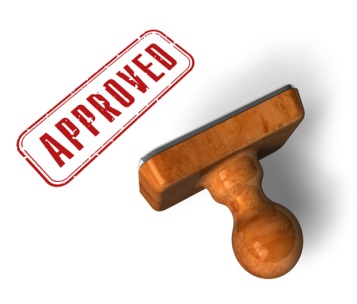 ОДОБРЕНО
Подраздел «Основные сведения»: 



 о дате создания ОО, 
 об учредителе (учредителях), 
 о месте нахождения ОО и ее филиалов (при наличии), 
 о режиме, графике работы, контактных телефонах и об адресах электронной почты.
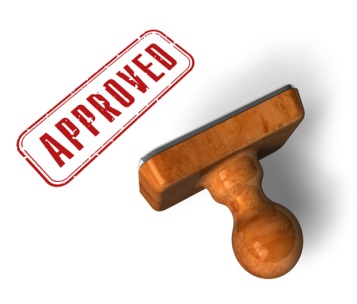 ОДОБРЕНО
Подраздел «Структура и органы управления образовательной организацией»:
о наименовании структурных подразделений (органов управления), 
 о руководителях структурных подразделений, 
 о местах нахождения структурных подразделений, 
 об адресах официальных сайтов и электронной почты структурных подразделений (при наличии), 
 сведения о наличии положений о структурных подразделениях (об органах управления) с приложением копий указанных положений (при их наличии).
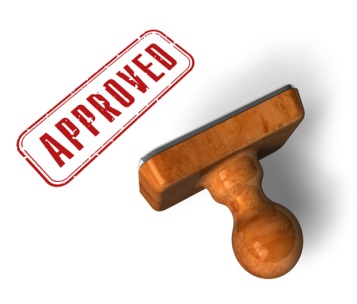 ОДОБРЕНО
Подраздел «Документы»
В виде копий: 
устав, лицензия (с приложениями), свидетельство о государственной аккредитации (с приложениями), план финансово-хозяйственной деятельности, утвержденный в установленном законодательством РФ порядке, или бюджетные сметы образовательной организации, локальные нормативные акты, предусмотренные частью 2 статьи 30 Федерального закона «Об образовании в Российской Федерации», правила внутреннего распорядка для обучающихся, и сотрудников, коллективный договор.
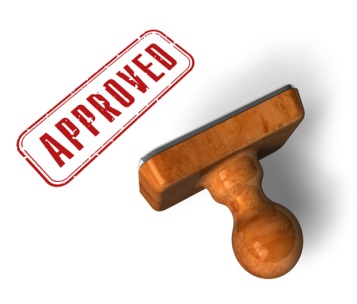 ОДОБРЕНО
Подраздел «Документы»
Документы, которые должны быть и в отдельных разделах сайта, и в разделе «Документы» ( размещаем один раз и оформляем  гиперссылки): 
 отчет о результатах самообследования;
 документы о порядке оказания платных образовательных услуг, в том числе образец договора об оказании платных образовательных услуг, документ об утверждении стоимости обучения по каждой образовательной программе;
 предписания органов, осуществляющих государственный контроль (надзор) в сфере образования, отчеты об исполнении таких предписаний.
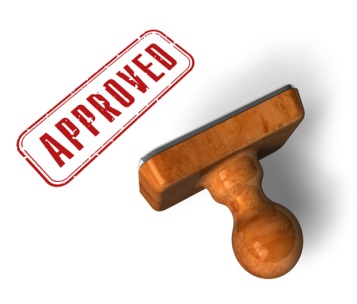 ОДОБРЕНО
Подраздел «Образование»:
реализуемые уровни образования, 
 формы обучения, 
 нормативные сроки обучения, 
 срок действия государственной аккредитации образовательной программы.
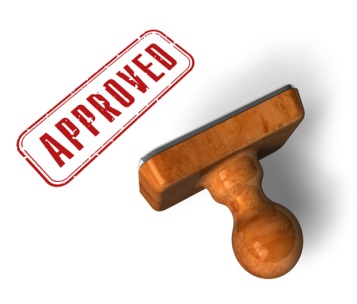 ОДОБРЕНО
Подраздел «Образование»:
описание образовательной программы с приложением ее копии, 
 характеристика учебного плана с приложением его копии, 
 аннотации к рабочим программам дисциплин (по каждой дисциплине в составе образовательной программы) с приложением их копий, 
 копия календарного учебного графика, 
 копии методических и иных документов, разработанных ОО для обеспечения образовательного процесса.
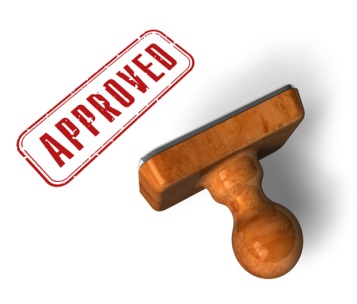 ОДОБРЕНО
Подраздел «Образование»:
сведения о численности обучающихся по реализуемым образовательным программам за счет бюджетных ассигнований федерального бюджета, бюджетов субъектов РФ, местных бюджетов и по договорам об образовании за счет средств физических и (или) юридических лиц,
 информация о языках, на которых осуществляется образование (обучение).
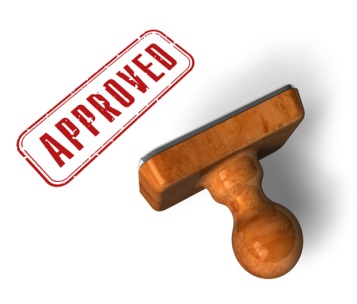 ОДОБРЕНО
Подраздел «Образовательные стандарты»:
информация о том, что такое образовательные стандарты, и ссылка на федеральные документы на сайте Министерства образования и науки Российской Федерации.
Подраздел «Руководство и педагогический состав»:
информация о руководителе образовательной организации, его заместителях и педагогических работниках, осуществляющих образовательный процесс (по определенной схеме).
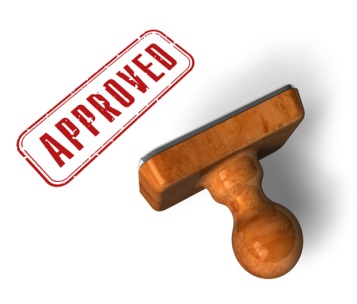 ОДОБРЕНО
Подраздел «Платные образовательные услуги»: информация о порядке предоставления дополнительных образовательных услуг и ссылки на раздел «Документы», где размещены требуемые документы, регулирующие стоимость услуг и порядок их предоставления.
Подраздел «Материально-техническое обеспечение и оснащенность образовательного процесса»:

 оборудованные учебные кабинеты, 
  объекты для проведения практических занятий,
 библиотека, 
 объекты спорта, 
 средства обучения и воспитания, 
 условия питания и охраны здоровья, 
 доступ к информационным системам и информационно-телекоммуникационным сетям, 
 электронные образовательные ресурсы.
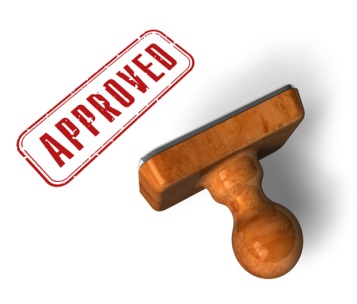 ОДОБРЕНО
Подраздел «Стипендии и иные виды материальной поддержки»:

 наличие и условия предоставления стипендий, 
 наличие общежития, интерната, количестве жилых помещений в общежитии, интернате для иногородних обучающихся, 
 формировании платы за проживание в общежитии, 
 виды материальной поддержки обучающихся, 
 сведения о трудоустройстве выпускников.
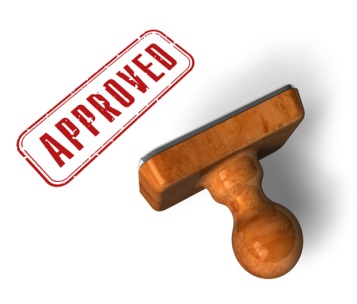 ОДОБРЕНО
Подраздел «Финансово-хозяйственная деятельность»:
объем образовательной деятельности  за счет бюджетных ассигнований федерального бюджета, бюджетов субъектов РФ, местных бюджетов, по договорам об образовании за счет средств физических и (или) юридических лиц, о поступлении финансовых и материальных средств и об их расходовании по итогам финансового года.
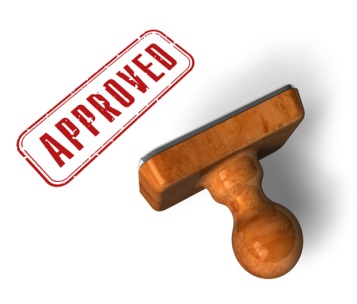 ОДОБРЕНО
Подраздел «Вакантные места для приема (перевода)»:
наличие вакантных мест с указанием параллелей и количества мест.
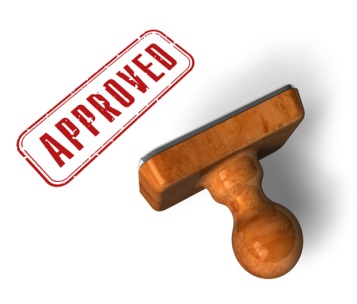 ОДОБРЕНО
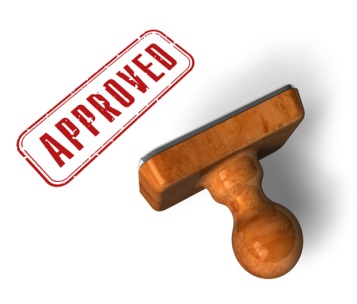 ОДОБРЕНО
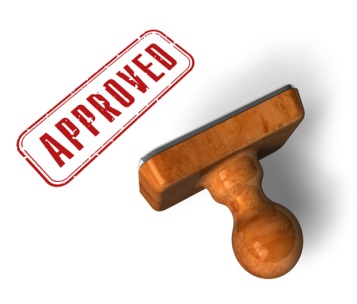 ОДОБРЕНО
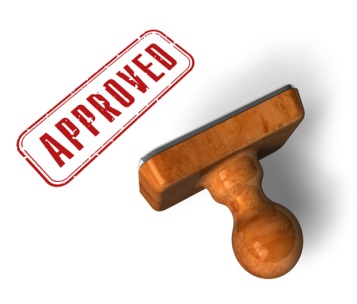 ОДОБРЕНО
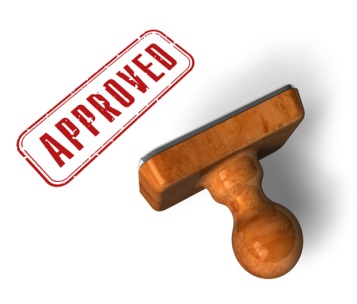 ОДОБРЕНО
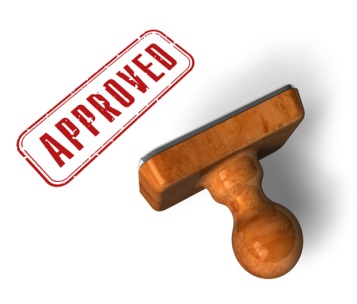 ОДОБРЕНО
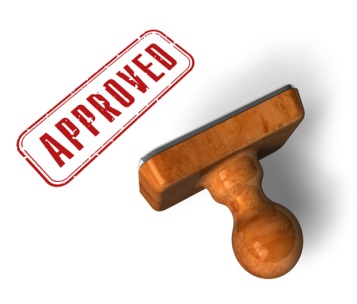 ОДОБРЕНО
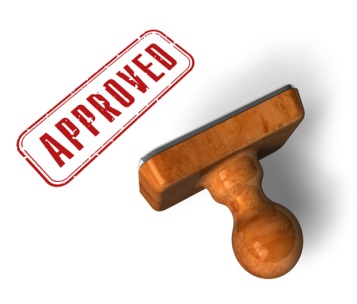 ОДОБРЕНО
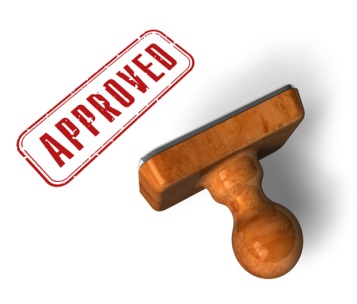 ОДОБРЕНО
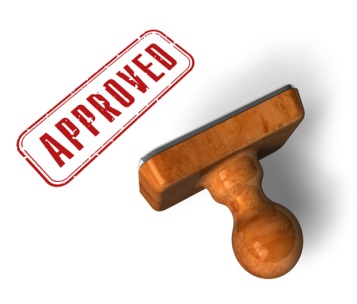 ОДОБРЕНО
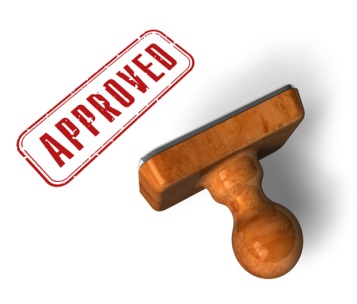 ОДОБРЕНО
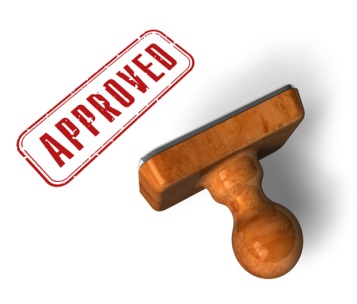 ОДОБРЕНО
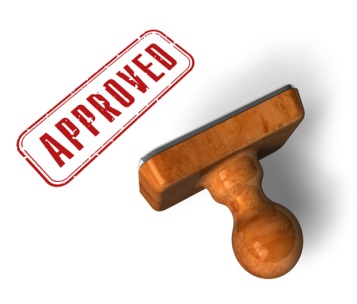 ОДОБРЕНО
Противоречия
Одна и та же информация запрашивается в разных разделах.
 Раздел «Платные услуги» должен содержать документы о предоставлении ПОУ, которые уже представлены в разделе «Документы».
 Раздел «Финансово-хозяйственная деятельность» должен содержать документы, которые уже представлены в разделе «Документы».
 Часть материалов из раздела «Образование» уже содержится в разделе «Документы».
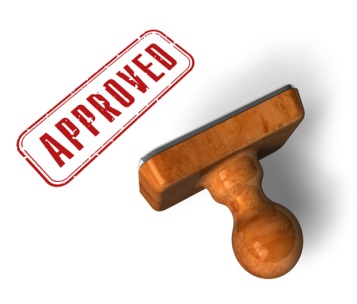 ОДОБРЕНО
Противоречия
Есть неопределенные формулировки.
 В перечне конкретной информации о педагоге — неопределенное понятие «опыт работы».
 В разделе «Образование» требуется представить «методические и иные документы, разработанные образовательной организацией для обеспечения образовательного процесса».
 В разделе «МТО» требуется представить информацию об «объектах для проведения практических занятий».
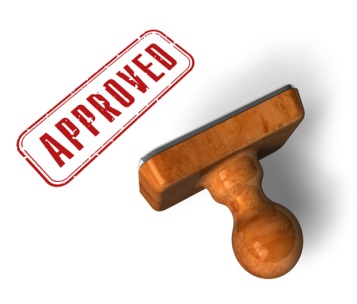 ОДОБРЕНО
Противоречия
Несоответствие названия раздела и запрашиваемой информации.
 В разделе «Стипендии и иные виды материальной поддержки» запрашивается информация о социальном устройстве выпускников.
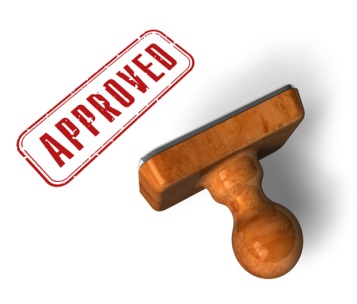 ОДОБРЕНО
Рекомендации по формату размещаемых документов
Не размещать документы для скачивания (многие используют для доступа в сеть мобильные устройства). Использовать облачные хранилища.
Форматы документов: .pdf, .doc, .docx, .xls, .xlsx, .odt, .ods
При размещении сканированных версий – сканирование с разрешением не менее 75 dpi.  
Максимальный размер файла – не больше 15 Мб. В противном случае – разбивать файл на части, размещать частями с понятными названиями.
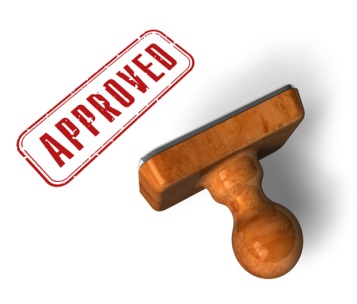 ОДОБРЕНО
Желательно
Издать приказ о сайте ОО. 
 В этом приказе предусмотреть ответственность отдельных сотрудников за наполнение сайта, за размещение информации и ее своевременное обновление. 
 Важно регламентировать перечень документов, обязательных для размещения на сайте в конкретной образовательной организации (речь идет о локальных актах). 
 Нужно помнить, что все вносимые в документы обновления должны быть отражены на сайте в течение 10 дней с момента их принятия.
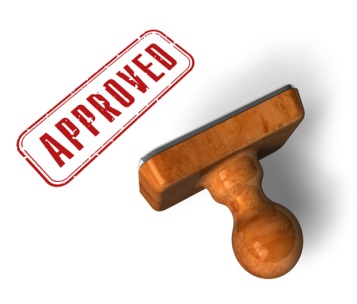 ОДОБРЕНО
Сайт НСОКО
nsoko.rcokoit.ru
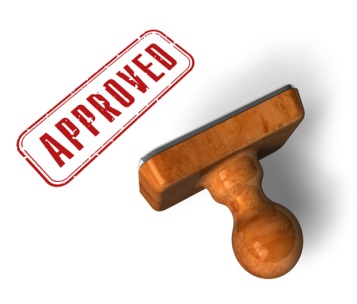 ОДОБРЕНО